স্বাগতম
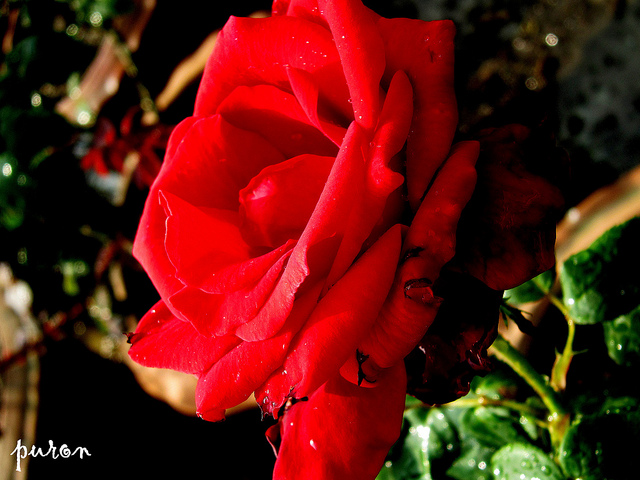 শিক্ষক পরিচিতি
রতন ঘরামী
সহকারি শিক্ষক(বাংলা)
সাপলেজা মডেল হাই স্কুল
মঠবাড়িয়া পিরোজপুর ।
শ্রেণি–নবম/দশম
বিষয়– বাংলা প্রথম পত্র
সময়ঃ৫০মিনিট
শিখনফল
এ পাঠ থেকে শিক্ষার্থীরা...
১।লেখক সম্পর্কে বলতে পারবে ।
২।নতুন নতুন শব্দের অর্থ বলতে পারবে।
৩। ‘বাঙ্গালি সংস্কৃতির ঐতিহ্য নববর্ষ -ব্যাখ্যা করতে পারবে।
৪।সার্বজনীন নববর্ষ অনুষ্ঠানের বর্ণনা দিতে পারবে।
ছবিগূলো কিসের বলতে পার ?
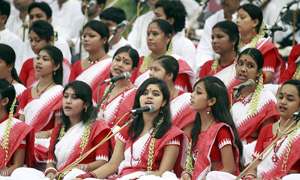 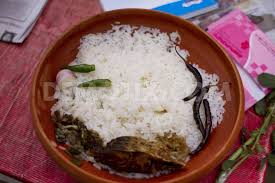 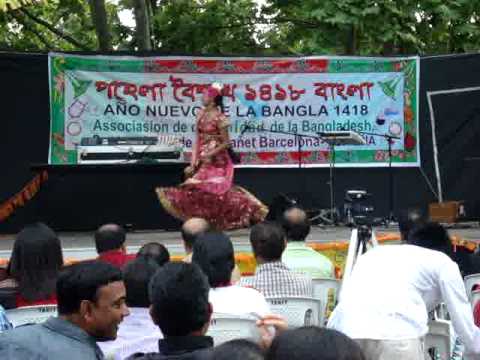 পহেলা বৈশাখ
কবীর চৌধুরী
ব্রাহ্মণবাড়িয়া
কবীর চৌধুরী
১৯২৩
২০১১
জন্ম স্থান
জন্ম
পেশা
আধ্যাপনা
মৃত্যু
আদর্শ পাঠ
সরব পাঠ
পহেলা বৈশাখ
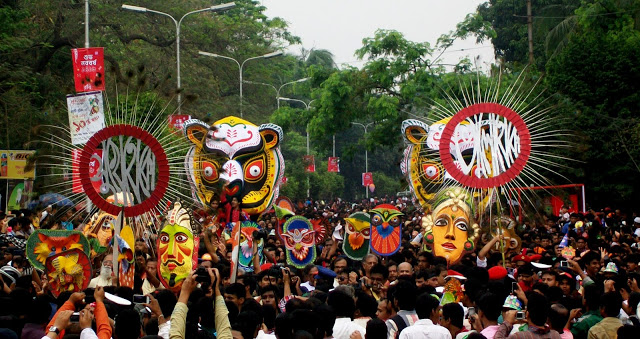 কল্যাণ কামনার দিন ।
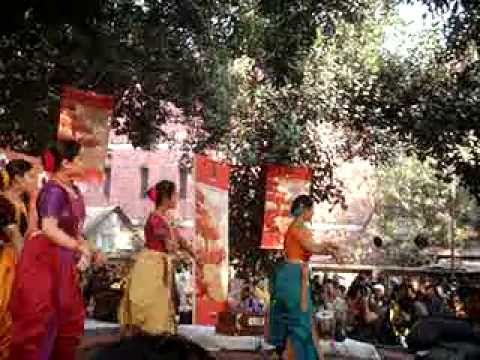 ছায়ানটের সংস্কৃতিক অনুষ্ঠানের চিত্র.
ছাবিতে তোমরা কিশের  মেলা দেখছ?
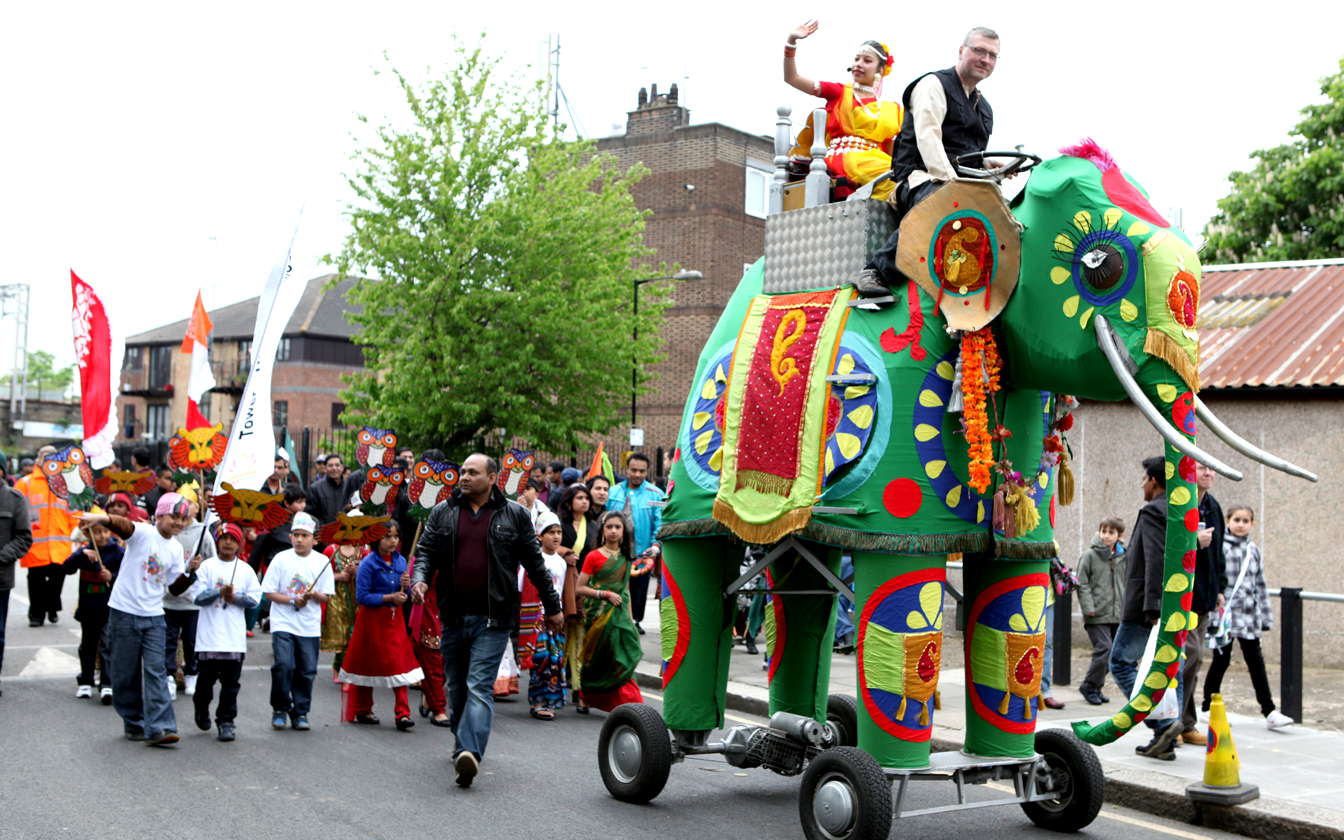 শুভ  হালখাতা
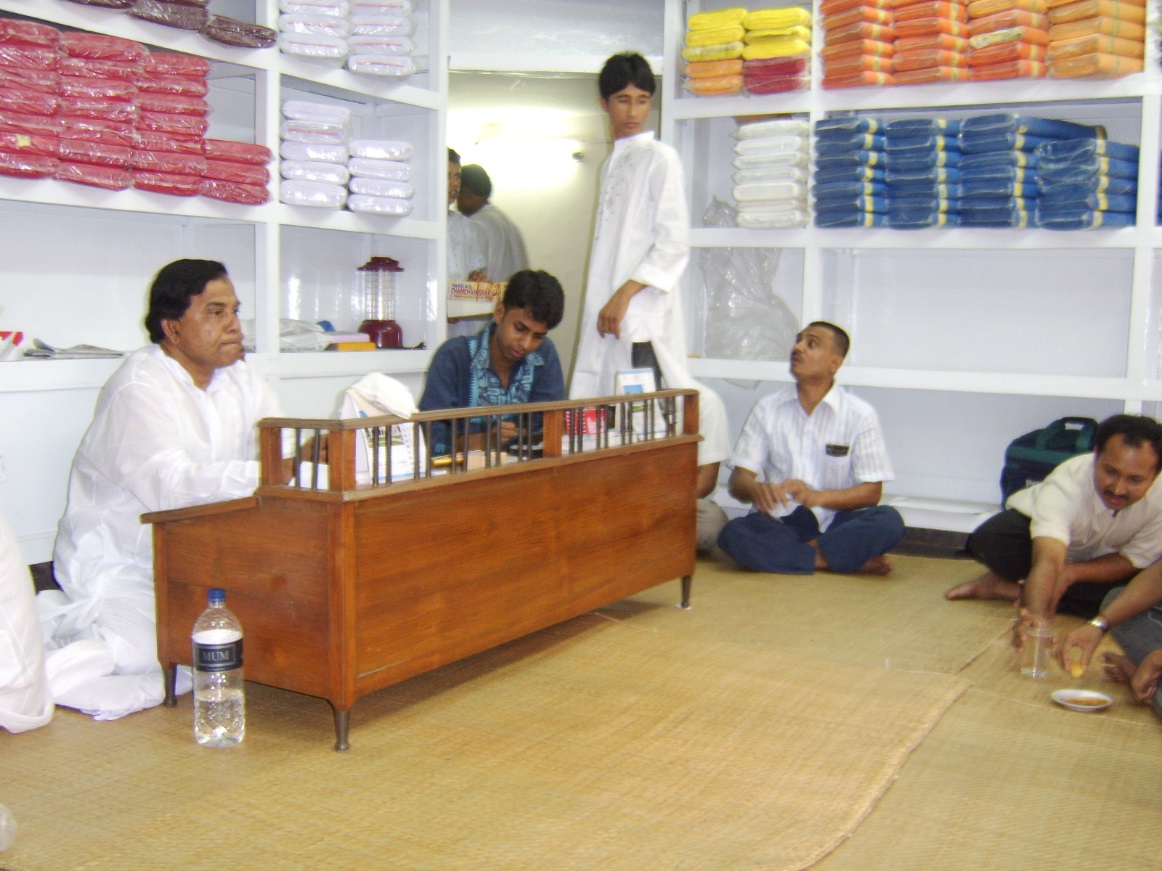 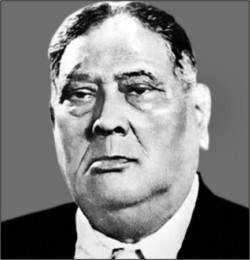 শের - ই- বাংলা  এ কে ফজলুল হক
বাংলা নববর্ষকে ছুটি ঘোষনা করেন ।
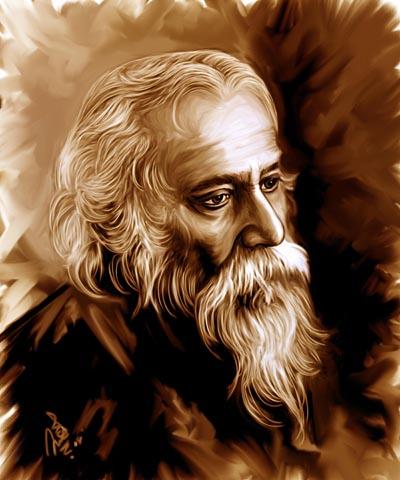 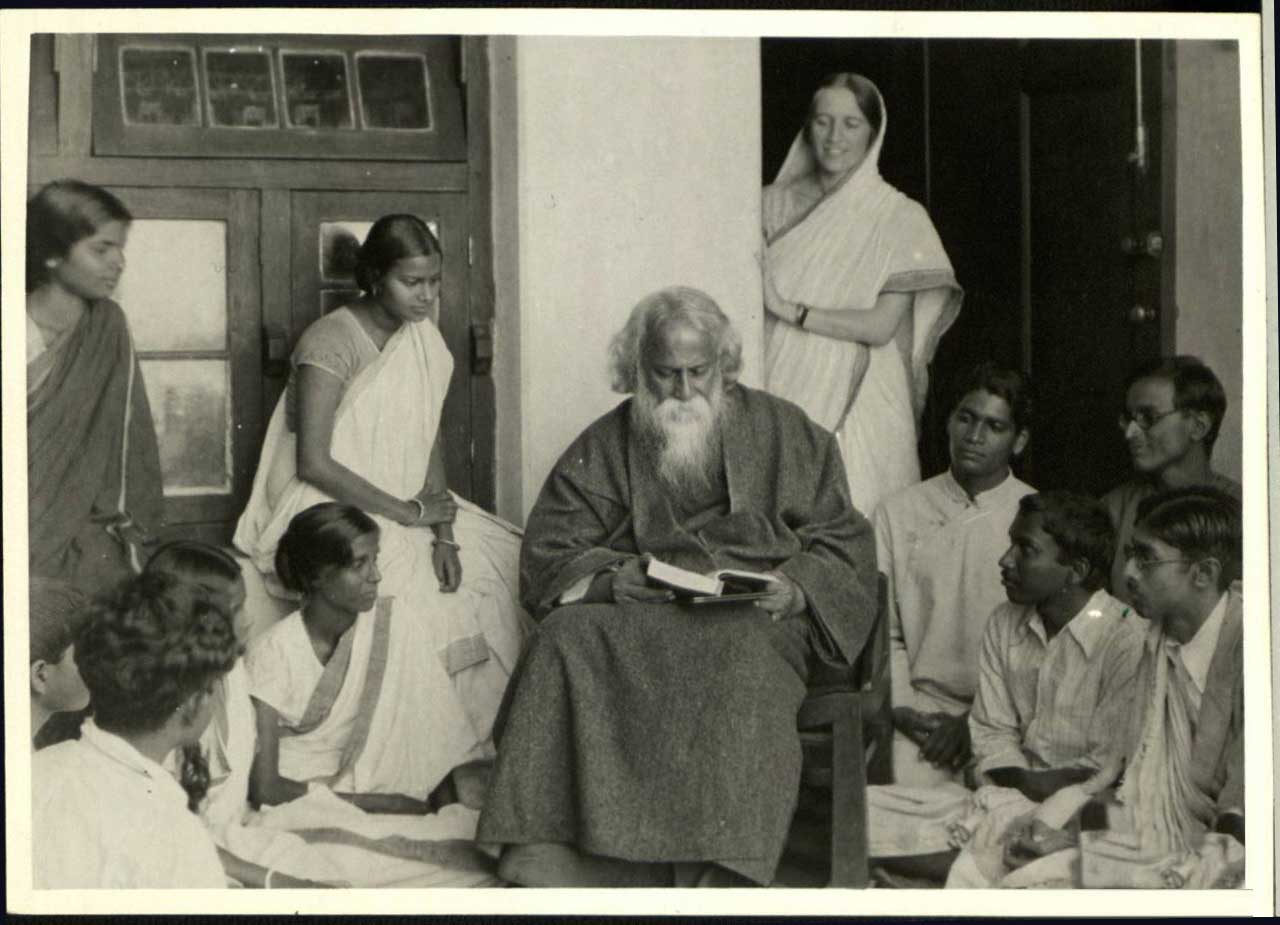 নব আঙ্গিকে বর্ষবরণ সূচনা হয় কলকাতার ঠাকুর পরিবারে
১।বাঙ্গালি জীবনে আগের জৌলুস গুলো কী কী ? 
২।বর্তমানে আগের জৌলুসের স্থানে কি এসেছে।
দলীয় কাজ
মূল্যায়ন
১। বাংলা সনের প্রথম মাসের নাম কি?
২। ছায়ানট সম্পর্কে কী জান। 
 ৩। সার্বজনীন উৎসব  ও আঞ্চলিক            উৎসবের মধ্যে পার্থক্য গুলি লিখ।
বাড়ির কাজ
১। ৫২ সনের ভাষা আন্দোলনের পর বাংলা নববর্ষ গুরুত্ব লাভ করে ব্যাখ্যা কর ।
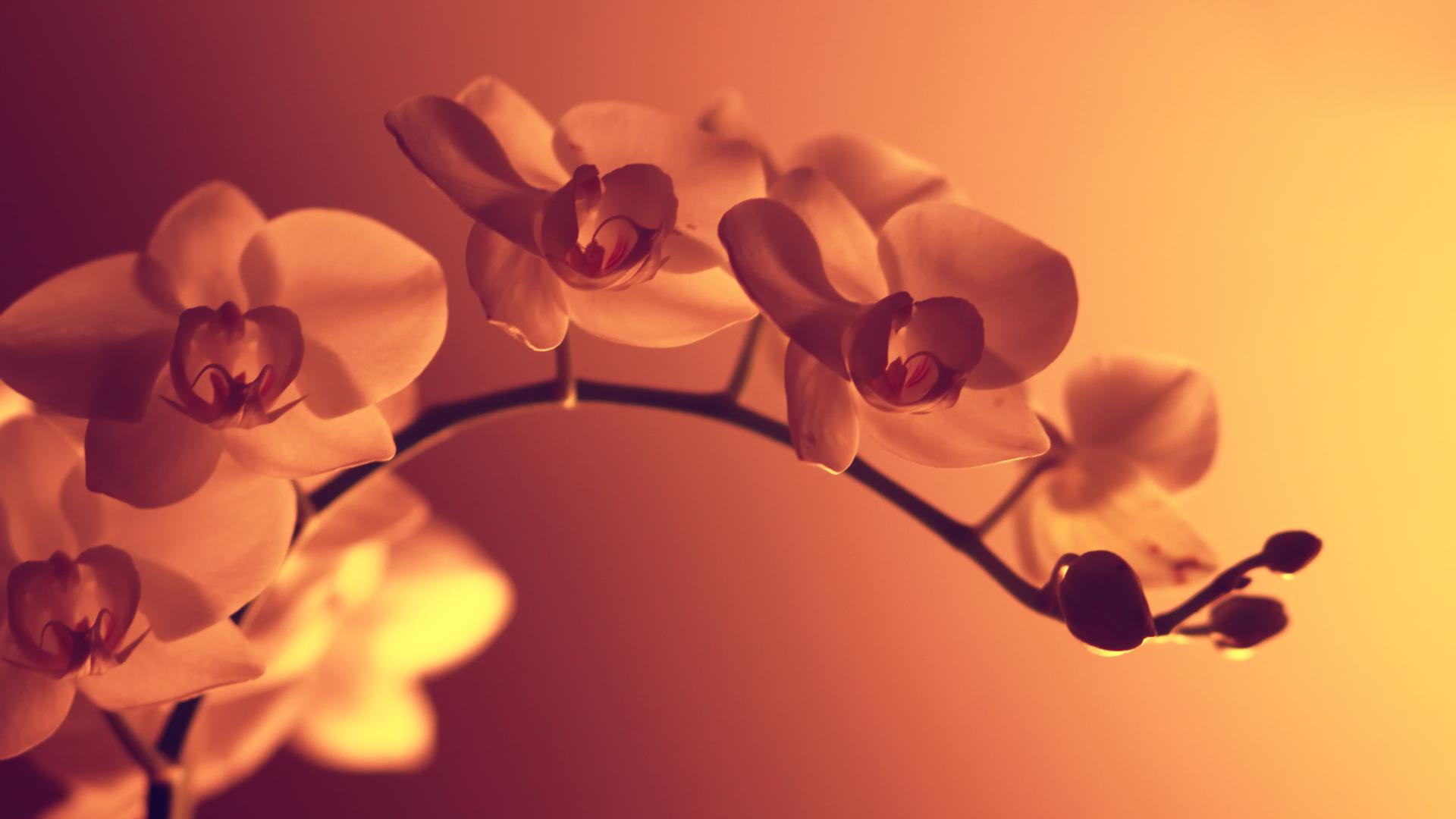 ধন্যবাদ